Introducing the Mk III Cornell Biped:
An Agile and Efficient Open-Source Legged Robot
Jason Cortell, Peter Baggaley, and Andy Ruina
Design intent – a Segway with legs, suitable for reliable locomotion in typical environments designed for humans:
  Efficient walking: Cost of Transport (COT) ≈ human COT (power/weight/speed)
  Robust balance, based on high-speed, high-accuracy foot placement
  Deep knee bend, 100% duty cycle
  Sit down, stand up
  Climb steps and curbs, 25% duty cycle
  Jog, dance, skip, hop, etc. (optional, but likely will follow from the above)
  Resistance to impact and fall damage

Target specification:

A) Vital statistics
  Height 	 ≈ 1.5m (full robot as shown)
  Leg length	 ≈  0.8 m
  Body weight	 ≈ 30 kg (full robot)
  Lower body weight	 ≈ 20 kg (hip and legs only)

B) Joint arrangement
  Foot (flexion only, no eversion/inversion at this time)
  Knee
  Leg swing
  Leg adduction/abduction
  Leg rotation (optional)
  => Ten lower-body actuated degrees of freedom (eight, if leg rotation is locked), in the order shown above
  Plus two actuated degrees of freedom per arm (rotation and adduction/abduction), for swing and balance assist in testing the robot. A full version of the robot would normally have more arm degrees of freedom and hands or grippers of some sort, but this is a locomotion platform.

C) Actuator features
High-power brushless electric motors
Chain and planetary gear transmissions
Overload slip clutches
COT, walking	 ≈ 0.25 (including electronics and computers, thus putting it in the same range as that of a human. Note that the robot COT is estimated from a human walking gait; we can expect it to be lower for a robot-optimized gait, other things being equal.)
Leg swing time	 ≈ 0.2 sec for 0.5 radians, peak speed
Peak joint torque	 ≈ 200 Nm (leg swing and knees – this is a 500 N force at the end of a single 0.4 m limb, 1000 N for two legs, acting on a robot mass of 30 kg.)
Peak joint speed	 ≈ 15 rad/sec
Peak power	 ≈ 3 kW
Continuous torque	 ≈ 75 Nm
Continuous power	 ≈ 1.1 kW (with water cooling)

D) Electrical and computing
52 volt 230 W-hr high-power lithium polymer, 1.8 kg
10 km range, walking
  Custom 80 amp motor control boards
  Sensing and computing power < 5 W
  Absolute angle sensors on all joints and motor shafts
  Temperature sensors on all motor coils and driver boards
  Rate gyros and accelerometers at each joint sensor board
  BeagleBone Black top-level control board, with TI AM3359 1 GHz ARM processor
  Atmel SAM4E and/or SAM7S microcontroller boards at each joint and motor (approx.)
  Motor and sensor boards will communicate via CAN networks. The new Atmel support the new CAN-FD standard, which allows much faster communication than standard 1 or 2 Mbps CAN.
  Ethernet is planned for communication between a top-level Linux board running ROS (Robot Operating System) and other computing and sensing devices.
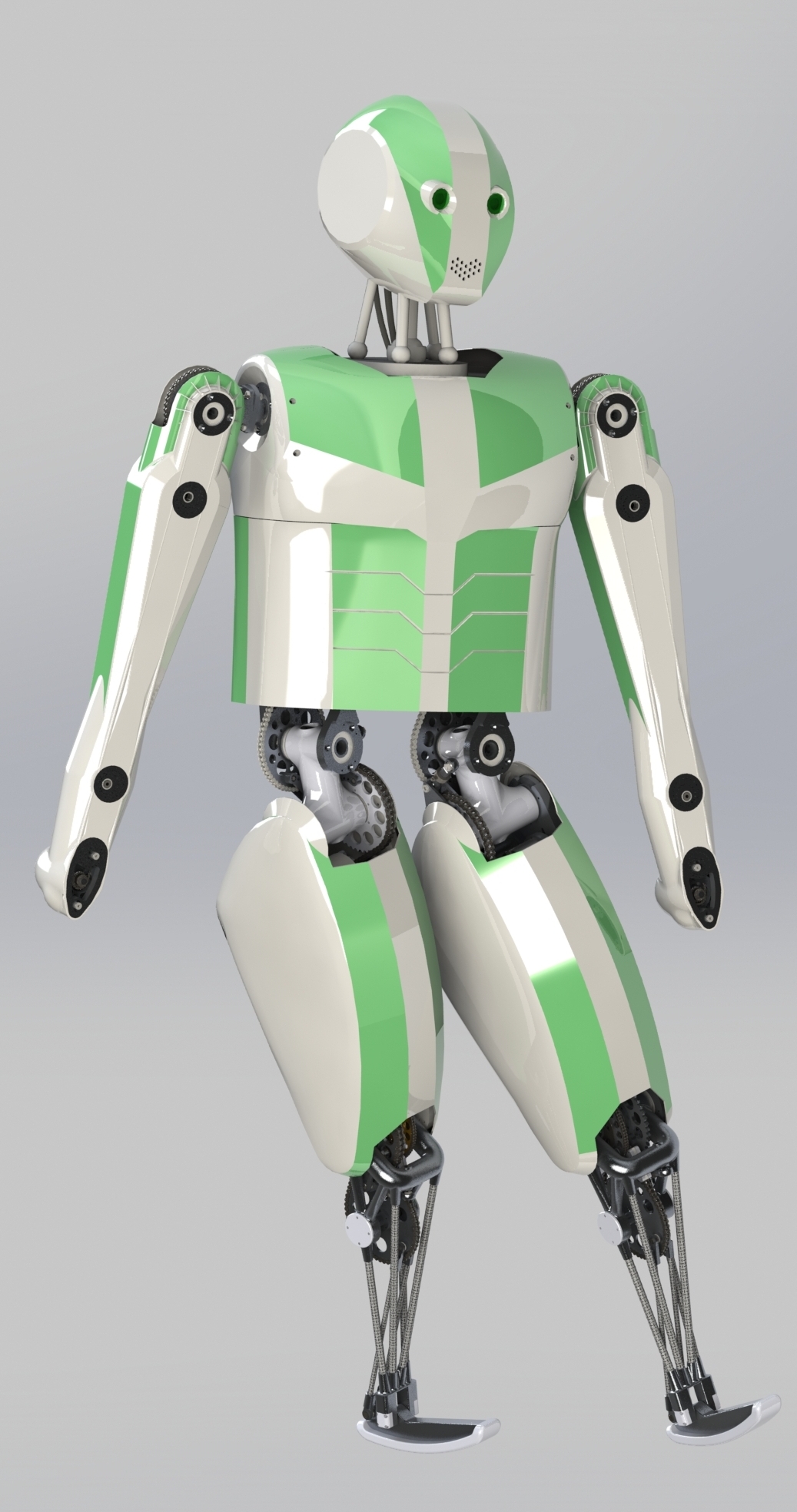 Motor and transmission optimization
We would like to optimize the hardware for efficient walking, but how – with no finished design, no optimized trajectories? Solution: we put the robot’s actuators through a human gait trajectory, using Winter’s joint kinematics and moments measured from a walking human (“Biomechanics and Motor Control of Human Movement, 2009), but with the moments scaled to the weight of the robot. This helped us select suitable motors, gear ratios, and spring constants.











For practical reasons we cannot entirely use the optimized ratios in the table above, and instead are using the ones in the right column. The biggest change is at the knee – using such a low gear ratio would not allow high-torque knee actions like sitting or step climbing. Nearly all of the increase in COT shown above is due to this increased gear ratio at the knee. Evidently there is a lot of knee swinging at low torque during human walking, such that an increased gear ratio and higher motor speeds leads to much higher motor iron (friction) losses and inertia losses. 
The change in ankle/knee ratio is also large, but has a negligible effect on the COT, increasing it only from 0.2196 to 0.2210.
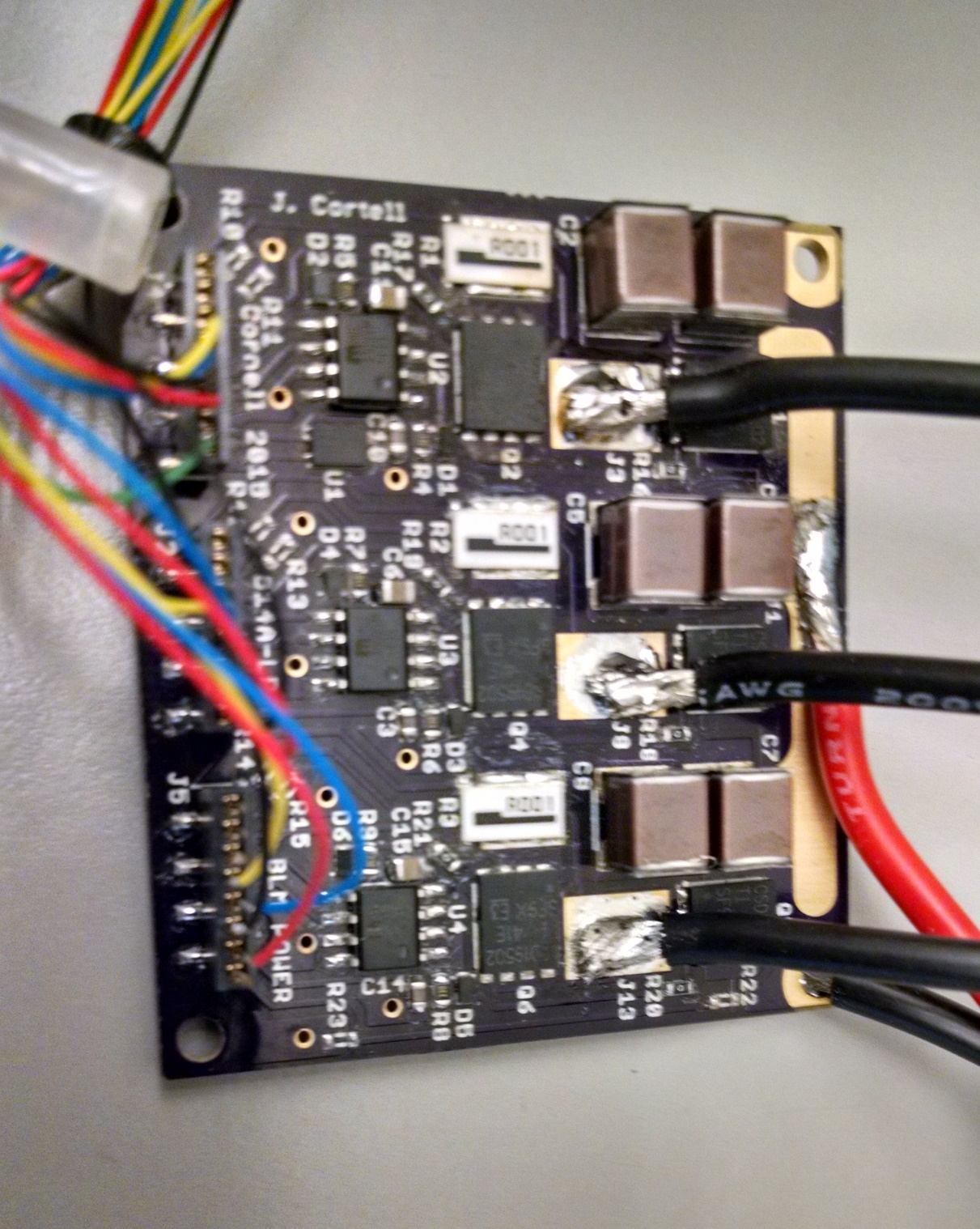 Test version of the 60-volt 80-amp motor driver (amplifier) board. Actual size is 50 mm x 50 mm. The test board shown here is made of normal FR4 fiberglass, but the full-power versions will be built on thin copper plates. Solid copper construction permits rapid heat flow down through the board and into a heat sink or water cooling jacket. A control board, still being developed, mounts on top of the driver board and provides measurement, control, and communications.
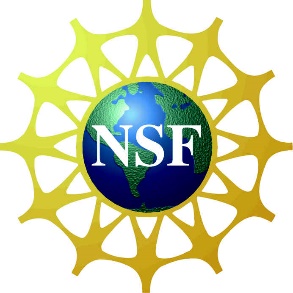 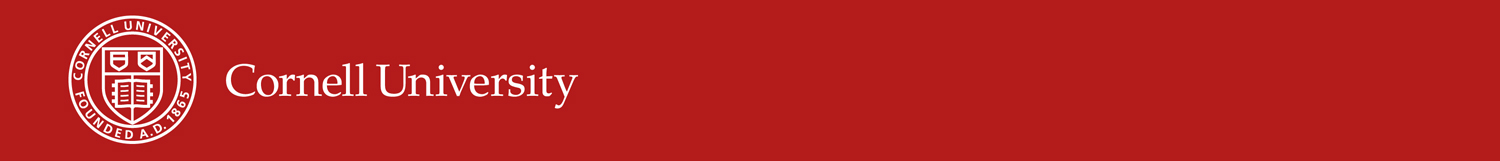